Klinische vergadering 27-3-2019
Renine
Dataverzoeken onderzoek
Landelijk platform kwaliteitsregistraties
Koppeling met HIX
PROMs

CNS nascholing en implementatie

Nieratlas
AVG en wetenschap
Tot 1-1-2019 persoonsgegevens uit Renine na goedkeuring beschikbaar

AVG: geen herleidbare persoonsgegevens voor wetenschap verstrekken

Oplossingen:
Nefrovisie doet de analyse en onderzoekers ontvangen geaggregeerde data
Nefrovisie richt digitale werkplek voor onderzoeker in
NL kwaliteitsregistraties
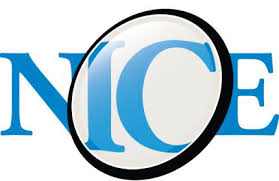 Platform

Doel = uniforme werkwijze m.b.t.
Governance
Financiering 
Data verzameling uit EPD
Zorgbouwsteen definities

Actieplan
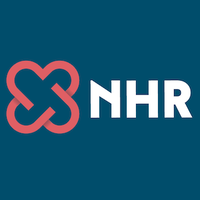 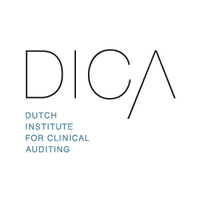 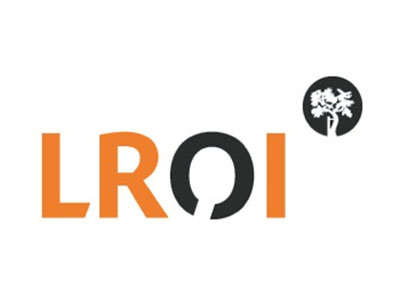 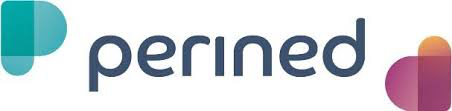 PROMs tussenstand
13 deelnemende centra
211 ingevulde vragenlijsten
+ DOMESTICO deelnemers
Onderzoek barrières implementatie 
Vragenlijst in EPD
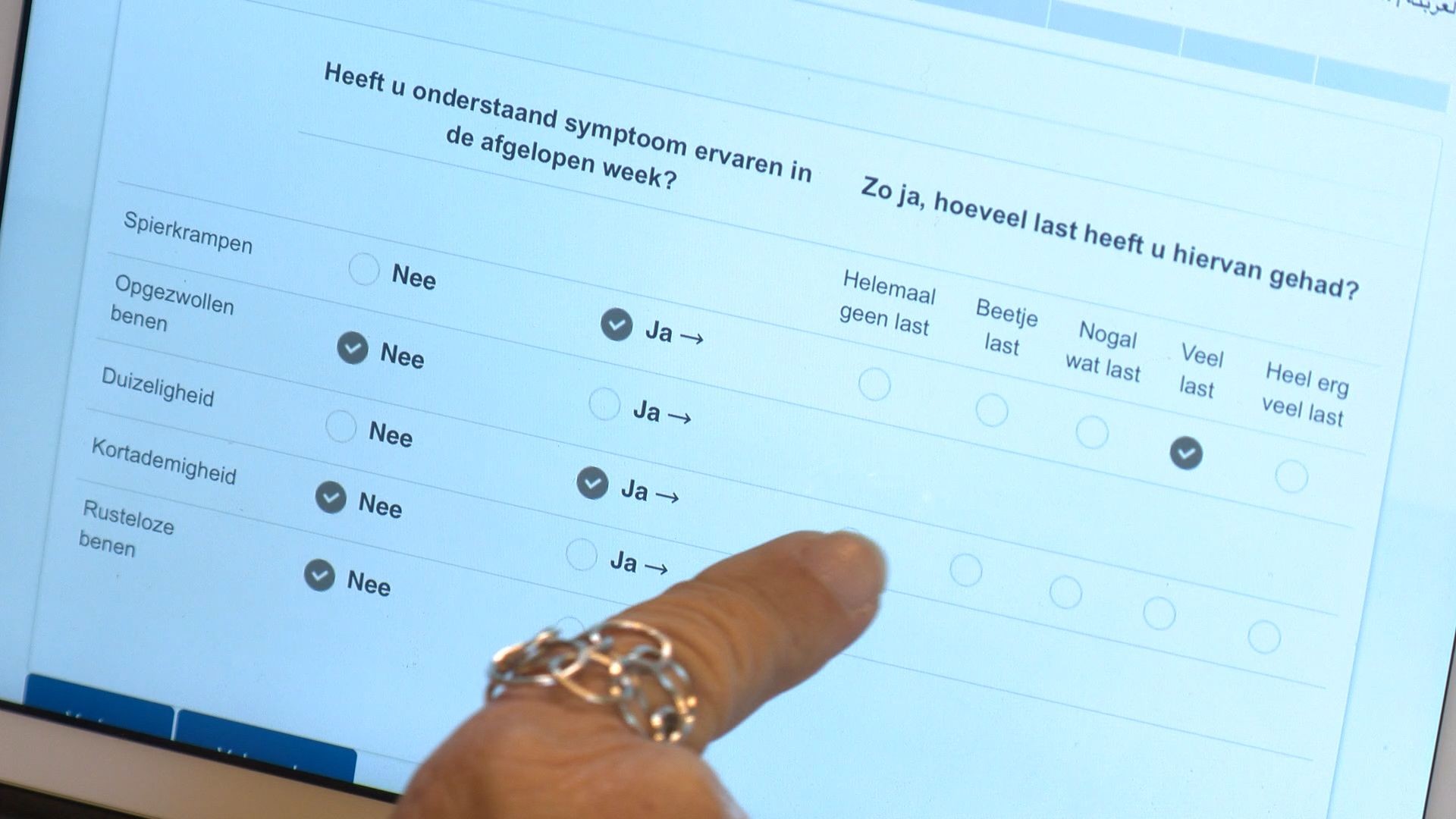 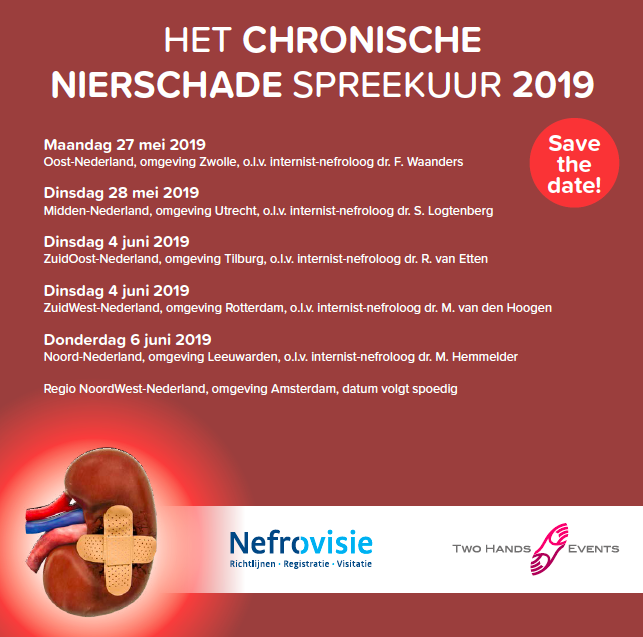 Richtlijn CNS
Nascholing
Huisartsen via stichting Langerhans
NIV kennis quiz
Regionale initiatieven

Implementatie
Kerngroep NFN, KNMP, NHG, Nefrovisie, Nierstichting
7 mei conferentie met externe partijen
Regionale initiatieven
Doelstelling CNS 2025 [concept]
Scholing

Bepaling van eGFR en albuminurie bij minimaal 90% van bekende patiënten met chronische nierschade, DM, hypertensie en/of CVRM in de geadviseerde frequentie volgens de richtlijnen CNS

Behandeling van patiënten met CNS:
Alle patiënten met CNS hebben een individueel behandelplan dat bekend is bij de patiënt, huisarts/POH, apotheker en eventuele andere behandelaren. Bij voorkeur geïntegreerd in PGO.
Er is een toename van 20% patiënten die voldoen aan de streefwaarde van de bloeddruk.
Er is een toename van 20% patiënten die een ACE remmer of angiotensine 2 antagonist gebruiken bij een (sterk) verhoogde albuminurie.
optioneel: elke nieuwe patiënt met CNS krijgt een adequaat dieet advies
In de eerste lijn: gedocumenteerd advies van POH over zoutbeperking
In de tweede lijn bij eGFR < 30: verwijzing naar dietist voor zout- en eiwitbeperking

Verbetering medicatie veiligheid bij CNS 

Een toename van bewustzijnsverandering bij patiënten, zorgverleners en beleidsmakers over het belang van CNS
Nieratlas in concept
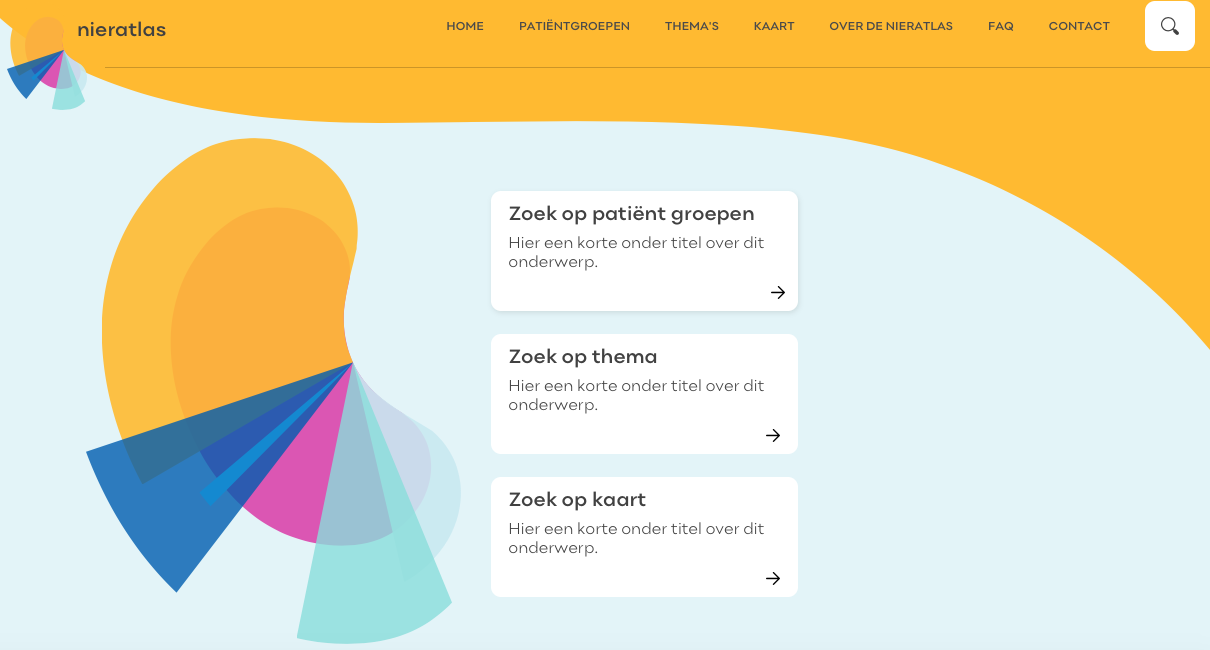 Zowel op smartphone, tablet als PC leesbaar
6 thema’s
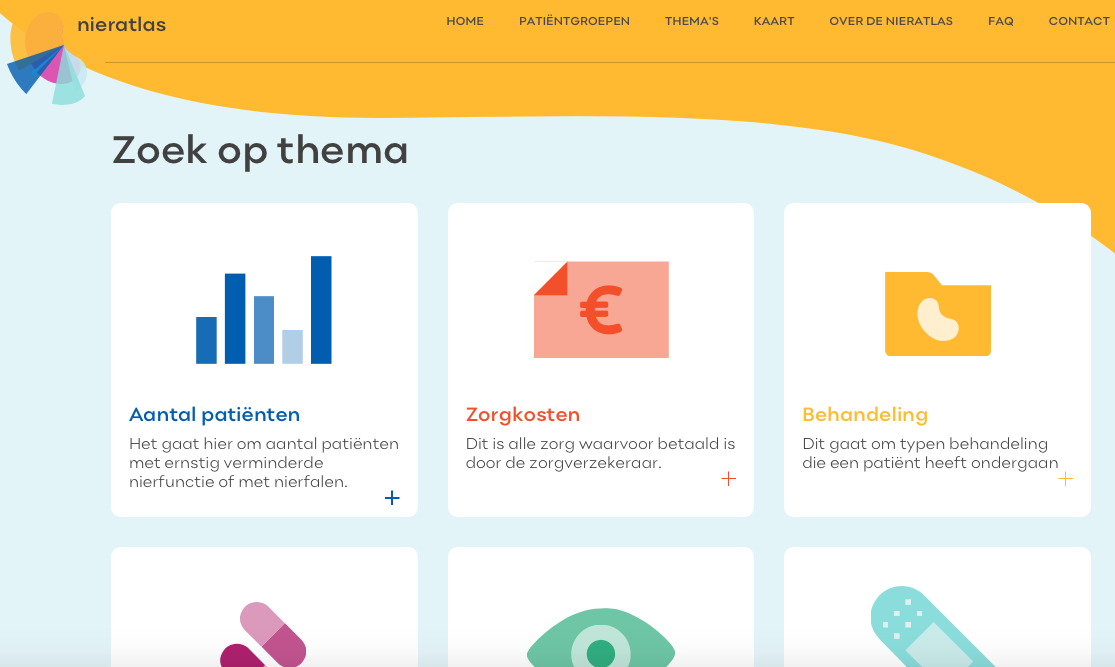 Zorgkosten CNS (eGFR<30)
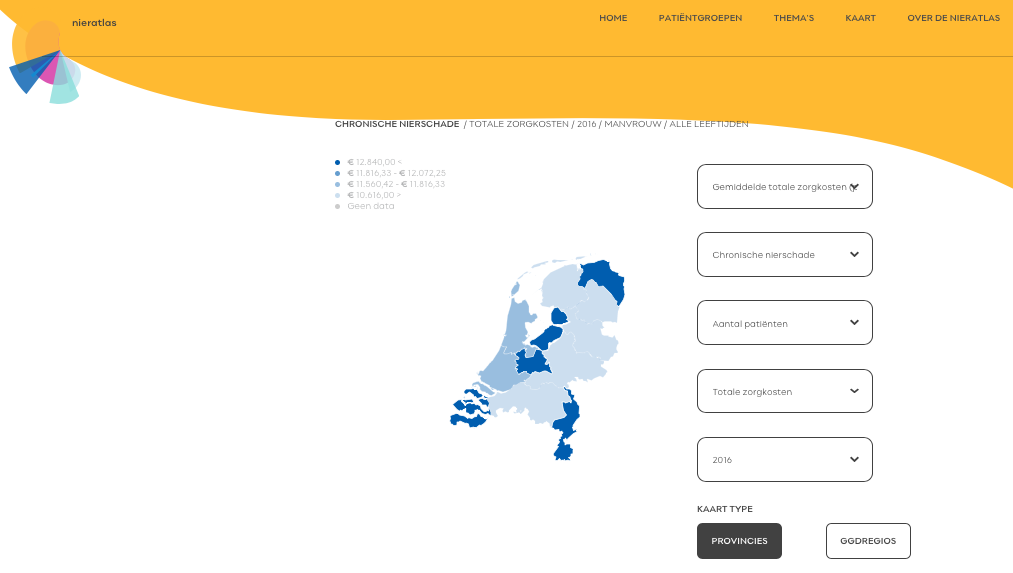 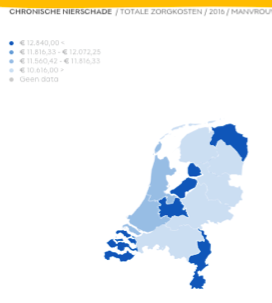 Kosten dialyse per jaar per patiënt
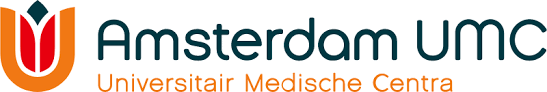 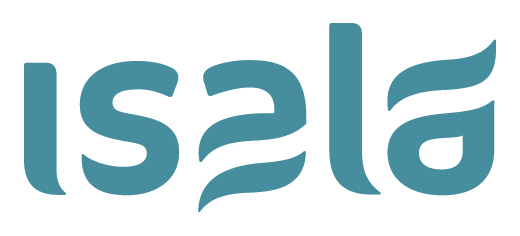 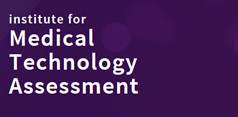 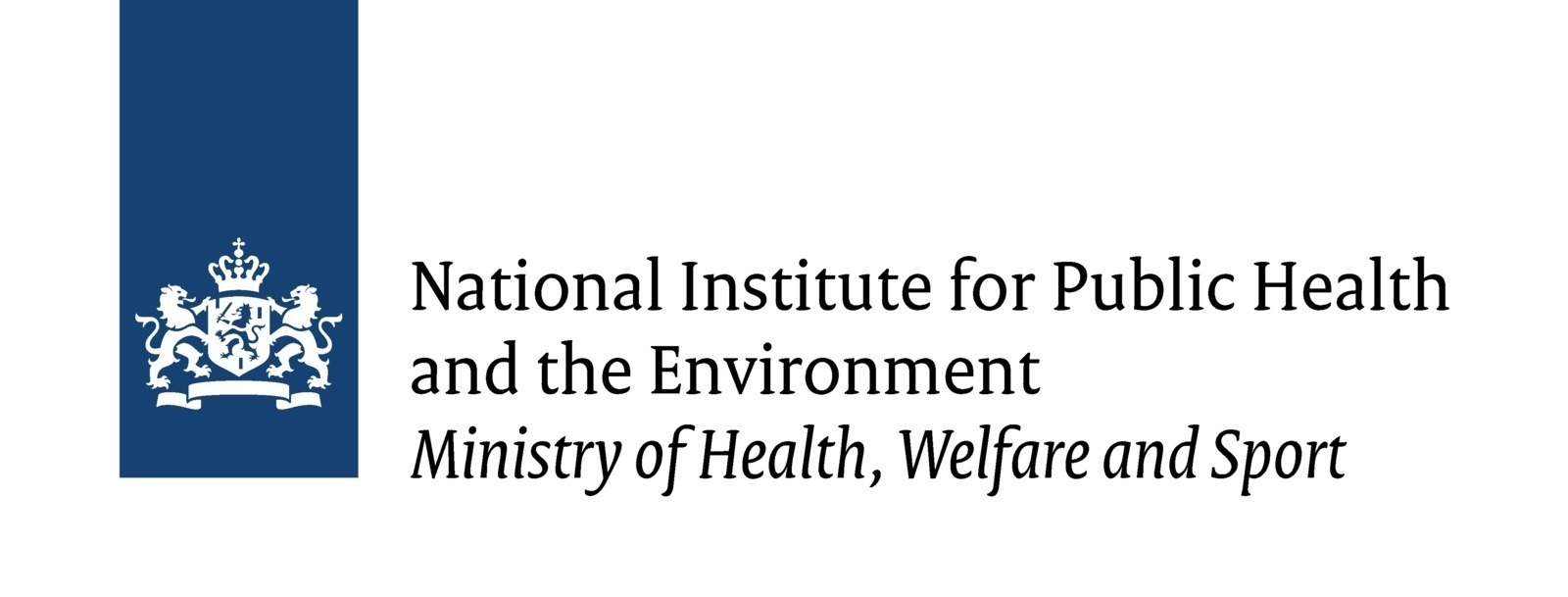 M. van Oosten et al, submitted
Vragen?
Deelname onderzoek implementatie PROMs?

Herkenning en steun voor doelstellingen CNS implementatie?

Behoefte aan voortzetten Nieratlas met jaarlijkse update door Nefrovisie?

m.hemmelder@nefrovisie.nl